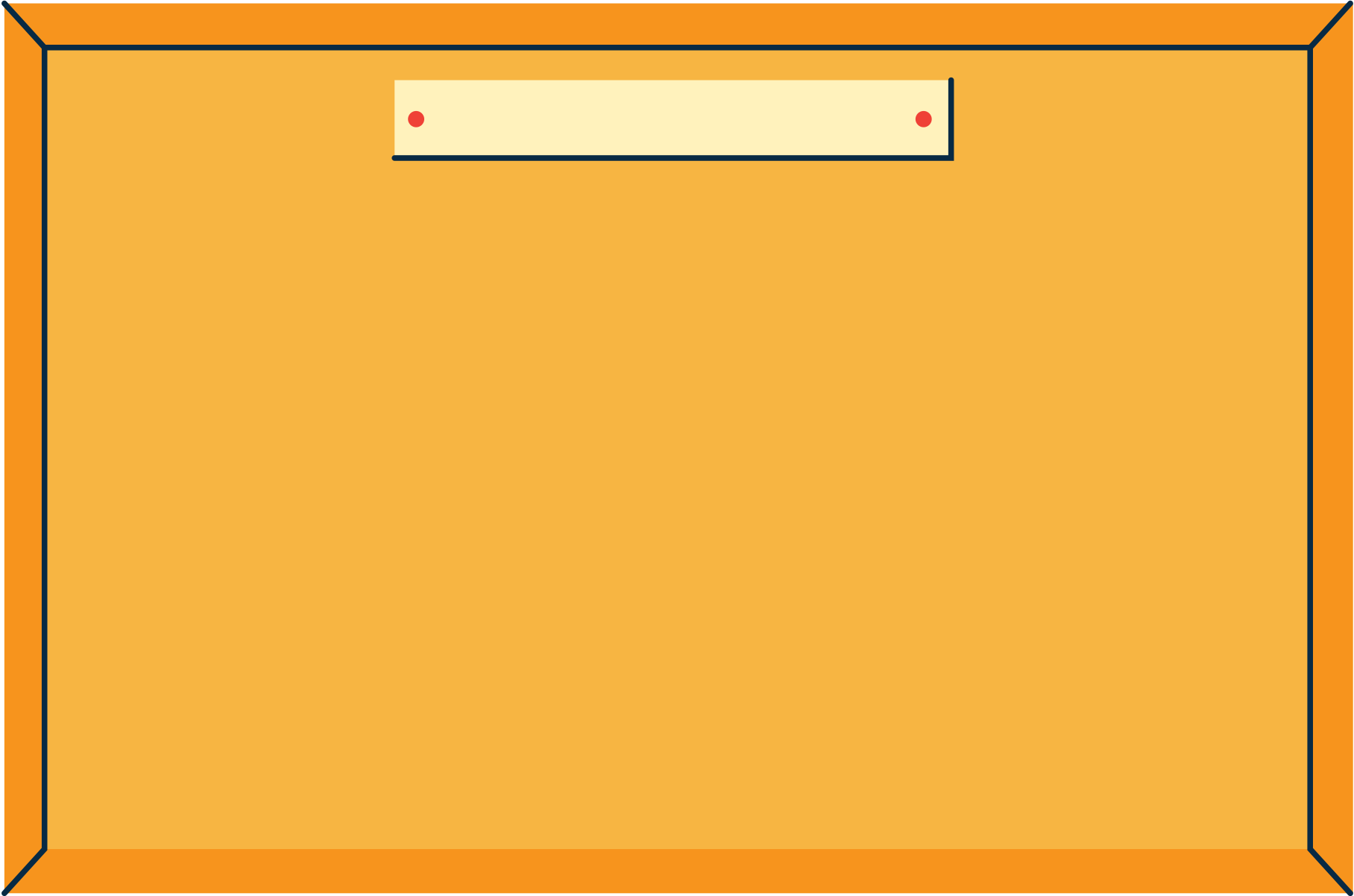 Text here
Text here
Text here
Text here
Text here
Text here
Text here
Text here
Text here
Text here
Text here
Text here
Text here
Text here
Text here
Text here
Text here
Text here
Text here
Text here
AGILE RETROSPECTIVE INFOGRAPHIC
MAD
SAD
HAPPY
Lorem ipsum odor amet, consectetuer adipiscing elit. Rutrum torquent pretium nisl hac nascetur, leo ac. Parturient quam risus habitasse sapien nullam volutpat euismod. Mus arcu ante ornare mollis et sed ac mauris lobortis. Tellus habitant interdum a vulputate sed placerat.
INSTRUCTIONS
PERSON 01
PERSON 02
PERSON 03
PERSON 04
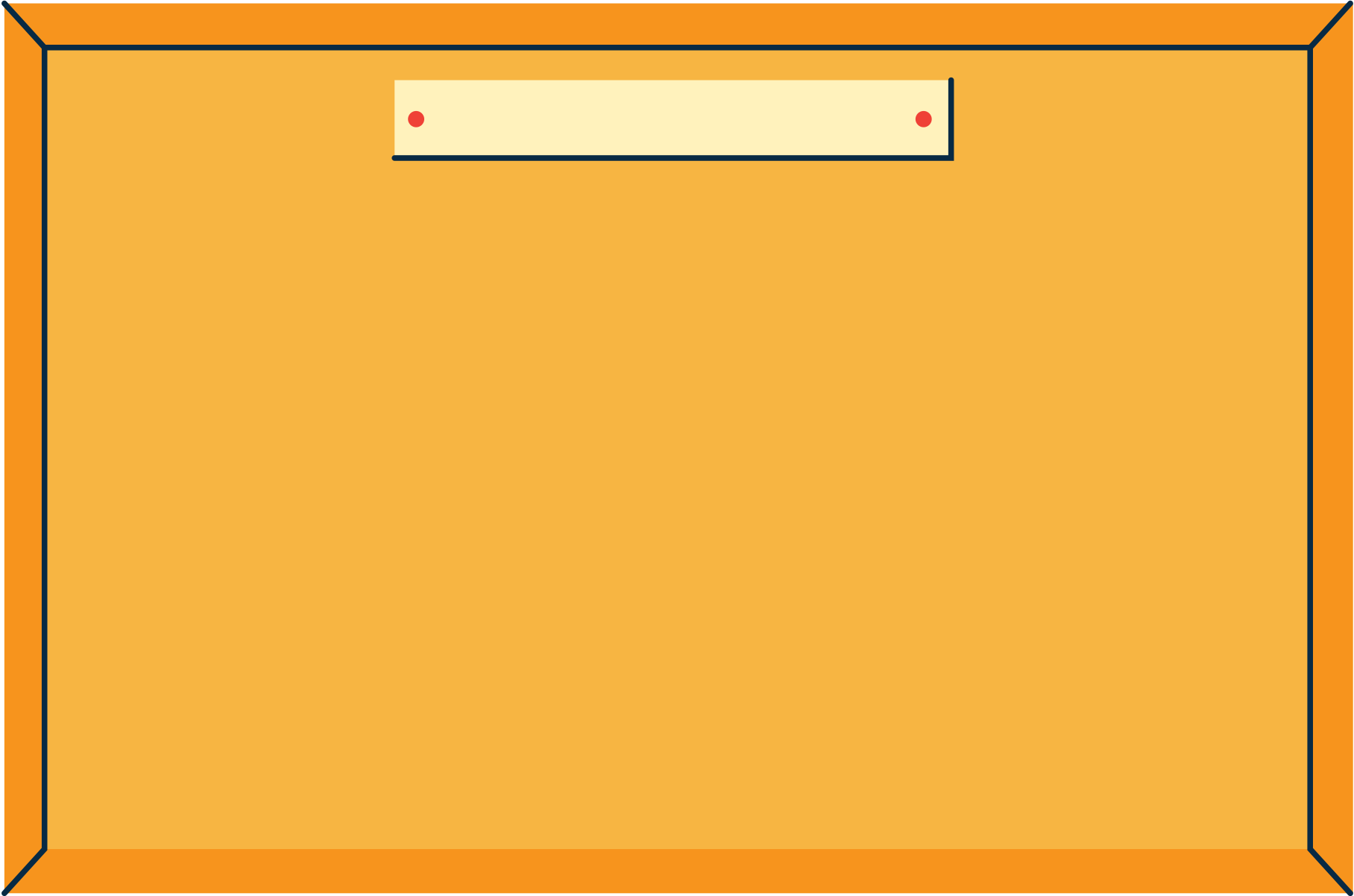 Text here
Text here
Text here
Text here
Text here
Text here
Text here
Text here
Text here
Text here
Text here
Text here
AGILE RETROSPECTIVE INFOGRAPHIC
INSTRUCTIONS
WHAT WAS GOOD
WHAT CAN BE IMPROVED
Lorem ipsum odor amet, consectetuer adipiscing elit. Rutrum torquent pretium nisl hac nascetur, leo ac. Parturient quam risus habitasse sapien nullam volutpat euismod. Mus arcu ante ornare mollis et sed ac mauris lobortis. Tellus habitant interdum a vulputate sed placerat.
IDEAS
ACTIONS
PERSON 01
PERSON 02
PERSON 03
PERSON 04
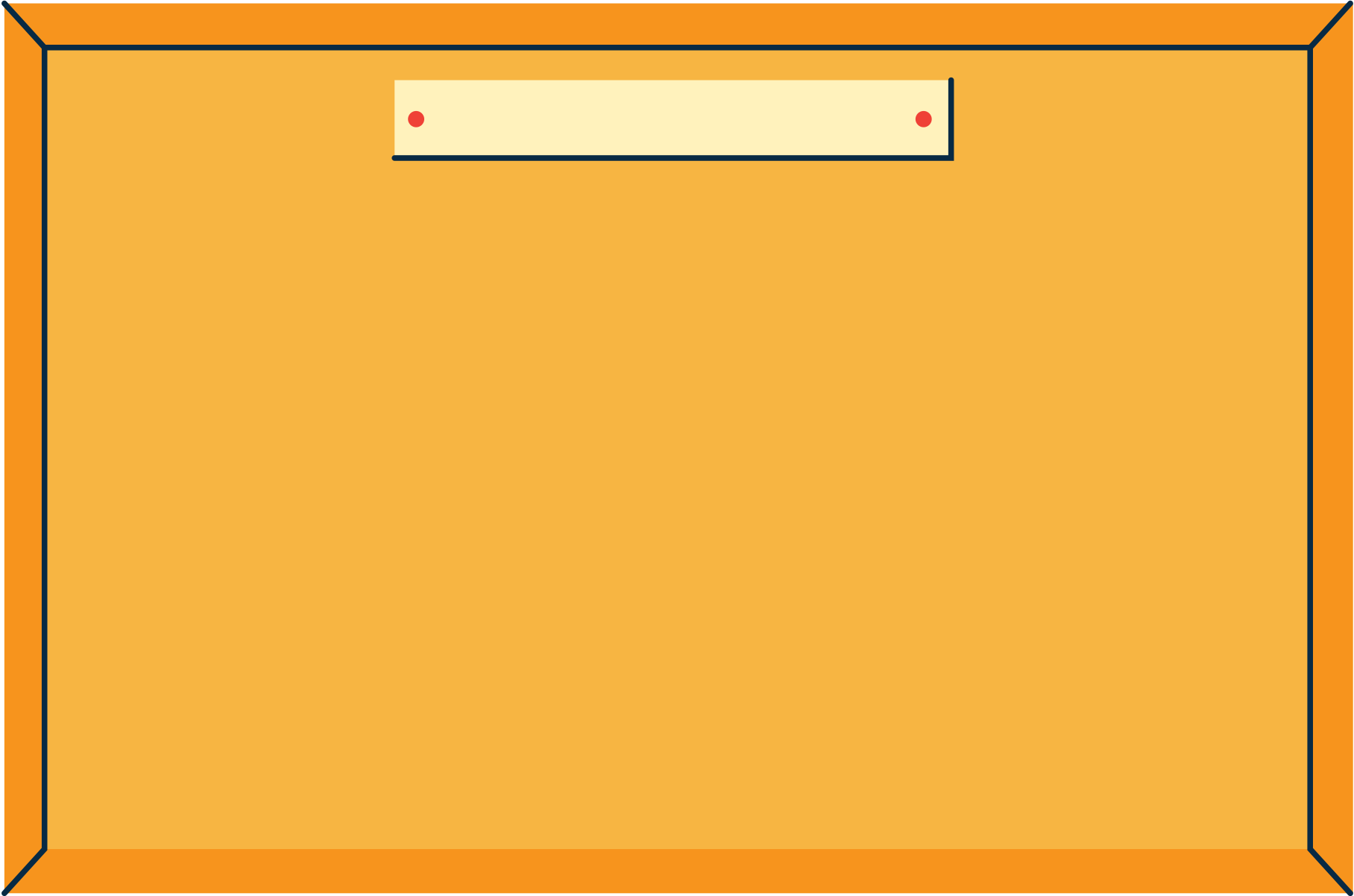 Text here
Text here
Text here
Text here
Text here
Text here
Text here
Text here
Text here
Text here
Text here
Text here
Text here
Text here
Text here
Text here
Text here
Text here
Text here
Text here
Text here
Text here
AGILE RETROSPECTIVE INFOGRAPHIC
SUCCESS
PLANNED
UNPLANNED
FAILURE
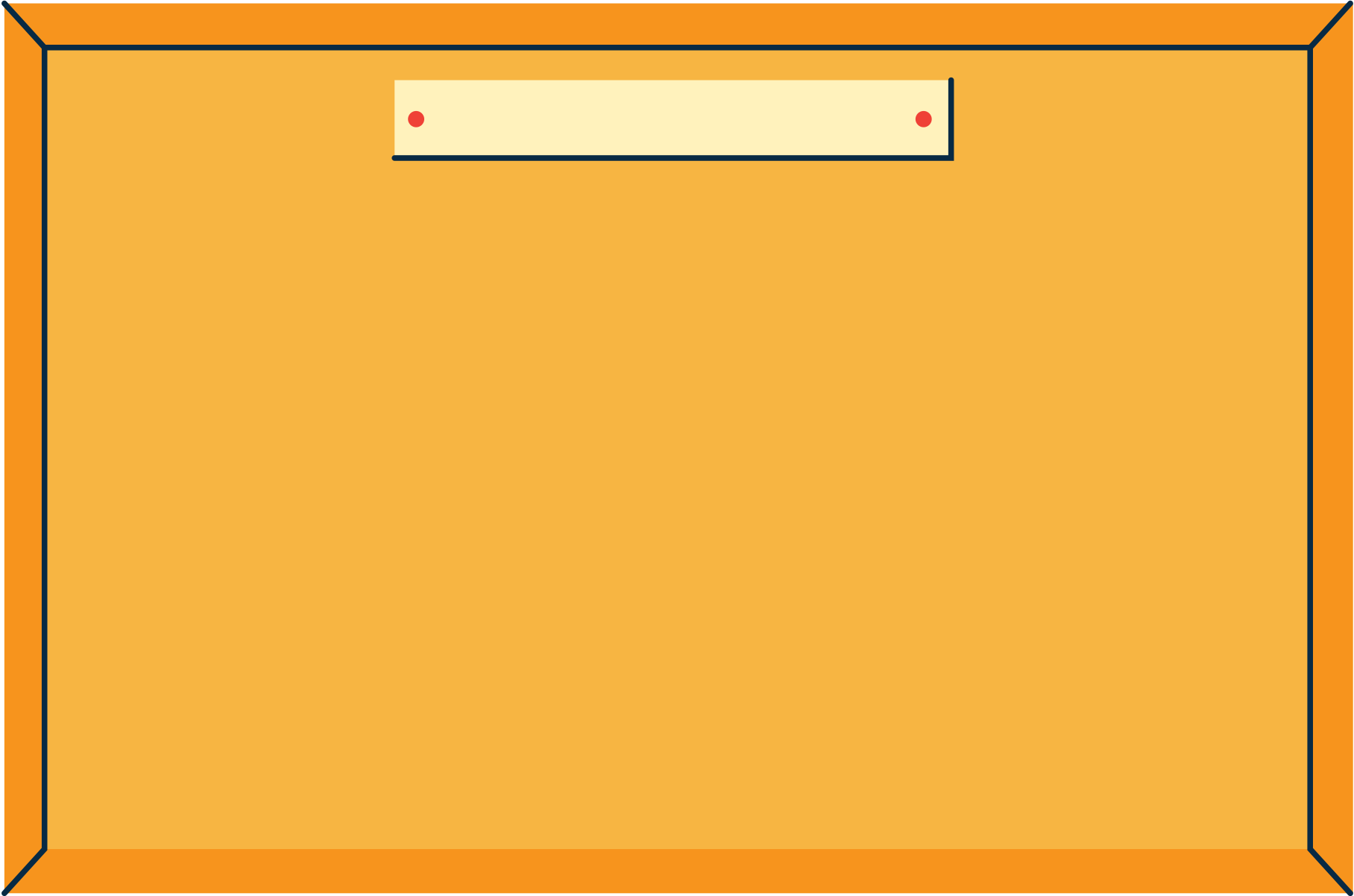 RESOURCE PAGE
Use these design resources in your Canva Presentation.
Fonts
Design Elements
This presentation template
uses the following free fonts:
TITLES:
ROBOTO

HEADERS:
ROBOTO

BODY COPY:
ROBOTO
You can find these fonts online too.
Colors
#F7B542
#F7941D
#F59A58
#BCE7FF
#FFF2BC
#FEDF6A
#F5C0C8
#B6EDA9
#E4E0E0
DON'T FORGET TO DELETE THIS PAGE BEFORE PRESENTING.
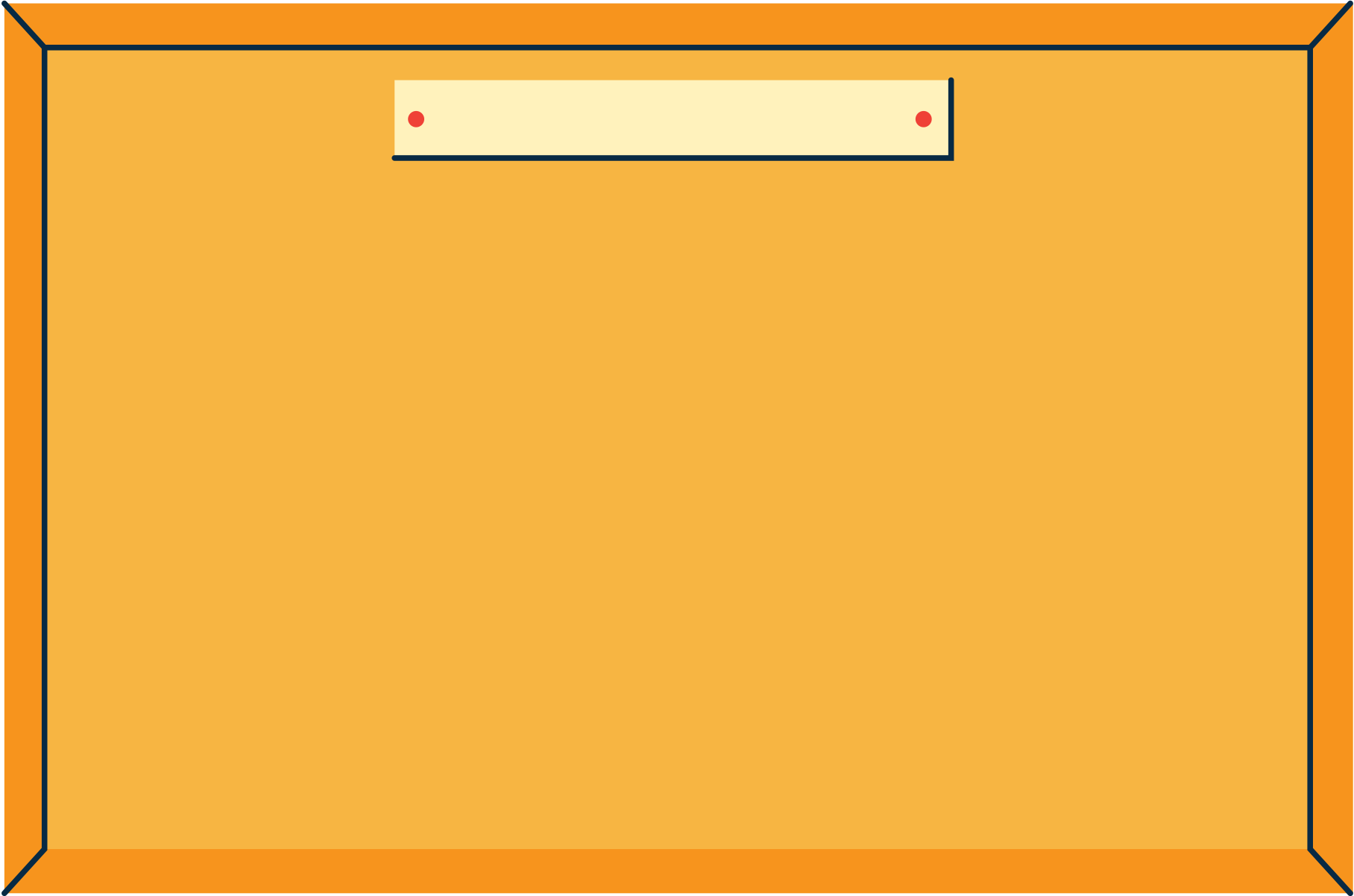 CREDITS
This presentation template is free for everyone to use thanks to the following:
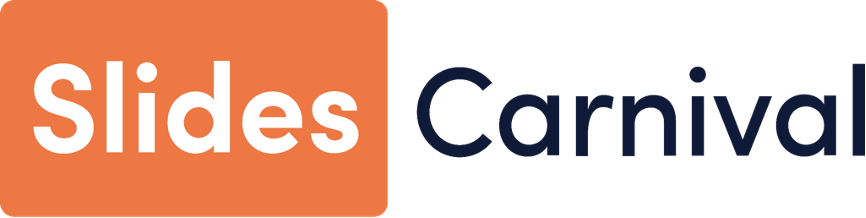 for the presentation template
Pexels, Pixabay
for the photos
Happy designing!